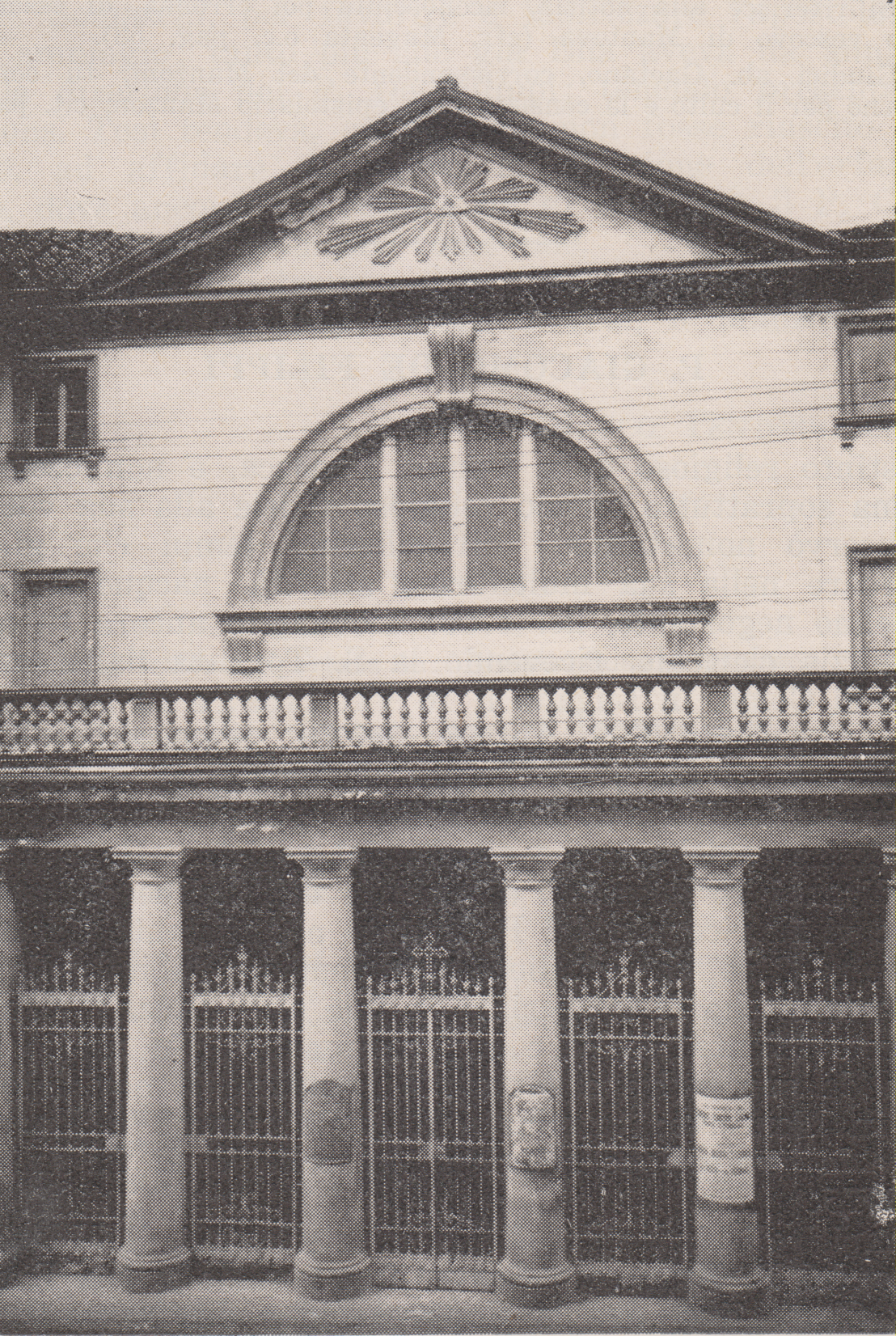 Vercelli, chiesa dell’Orfanotrofio della Maddalena,Da Riv. Somaschi, fasc. 125